New Advances in Garbling Circuits
Benny Applebaum
Tel Aviv University
Based on joint works with
Yuval Ishai     Eyal Kushilevitz   	Brent Waters
Technion
Technion
University of Texas
Garbled Circuit
“Encryption of a function”
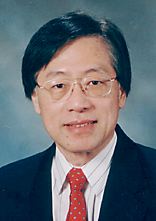 Yao, 80’s
[Speaker Notes: Is a remarkably powerful cryptographic technique that has many different applications in cryptography and elsewhere. 
It even has its own garbled wikipedia entry, which has the extra security feature that it resists a powerful cryptanalytic attack known as “Google Translate”.]
0110101101010011
0110111010010011
1110101010100110
01101101010011001
1111010100101111
1111100101101110
0111010100101111
10111010100100111
1101010100111010
0101100111011011
0101010011111011
01010100110111011
1001011001010110
0001101010110111
1001001010110111
10010101010010111
x2
x3
x4
x1
K1,0
K2,0
K3,0
K4,0
K1,1
K2,1
K3,1
K4,1
Garbled Circuit Construction
Garbled circuit C’
Boolean circuit C
C’
“Simple & Short”
Input  X
Pairs of short keys
Can be based on any pseudorandom generator[BM82,Yao82] (or one-way function [HILL90])
decoder
simulator
[Speaker Notes: Ki,xi will be abbreviated by Kx
The key features (and the miracle) are: (1) simple dependence of inputs; (2) short keys]
Applications
Constant-round secure computation [Yao82,BMR90...]
Related to: computing on encrypted data [SYY99]
Alternative technique: FHE  [Gentry09,…]
Parallel cryptography [AIK05]
One-time programs [GKR08]
Verifiable computation [GGP10,…]
KDM-secure encryption [BHHI10,...]
Functional Encryption [SS10,…]
Non-Interactive Delegation
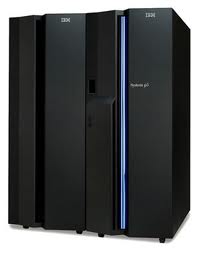 offline:  C’
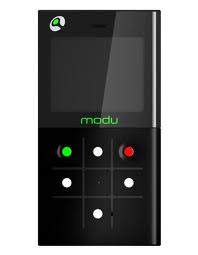 online:  Kx
x
C(x)
[Speaker Notes: Uses another feature of the construction: small sequential online complexity. We can compute the garbled circuit and the keys offline, and only select the (short) keys online. 
Suppose you go out to the field with your modu phone, and you realize you forgot the super-computer jacket at home.
We don’t know of any alternative approach, even using FHE, random oracles, PCPs.]
Yao’s Construction
Each wire w has 0-key and 1-key
Colored “blue” and “green” at random
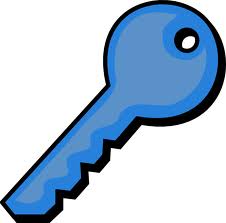 w
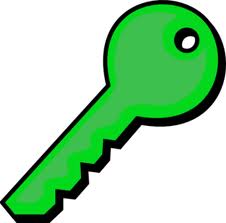 w
0-key
1-key
[Speaker Notes: Use a random color code]
0110101101010011
0110111010010011
1110101010100110
01101101010011001
1111010100101111
1111100101101110
0111010100101111
10111010100100111
1101010100111010
0101100111011011
0101010011111011
01010100110111011
1001011001010110
0001101010110111
1001001010110111
10010101010010111
Yao’s Construction
Each wire w has 0-key and 1-key
Colored “blue” and “green” at random



Ki,b= b-key of input wire i 
C’ = color code for output wires 
		+ “garbled gates”
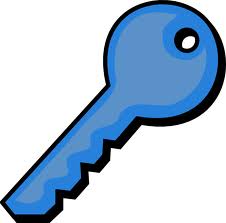 w
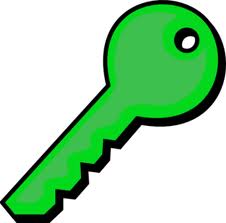 w
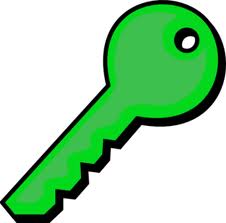 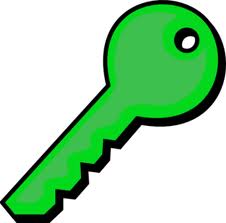 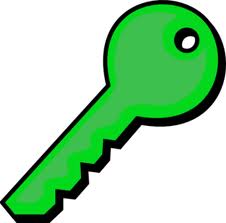 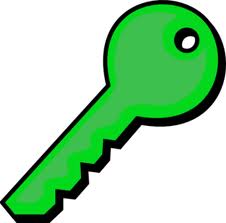 0-key
1-key
0
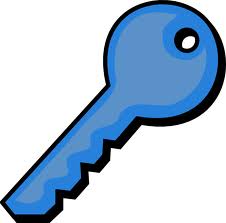 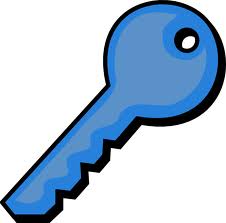 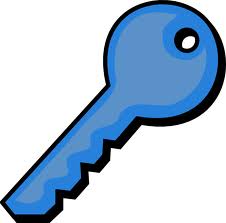 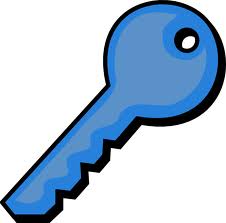 0
1
0
1
0
0
0
[Speaker Notes: Use a random color code]
Garbled Gates
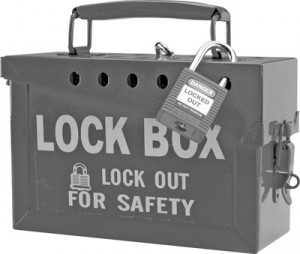 c
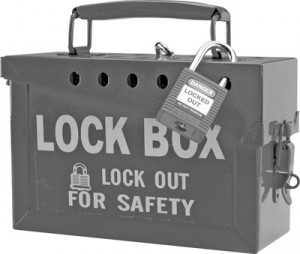 a
c
c
c
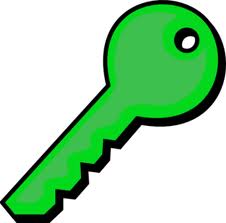 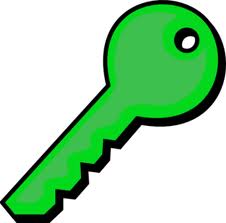 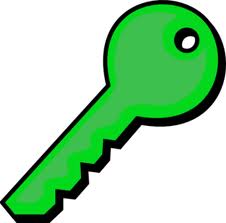 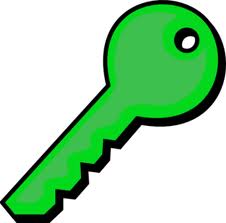 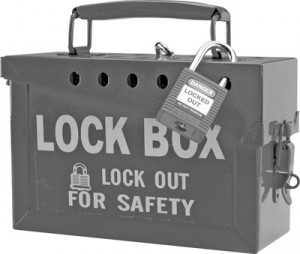 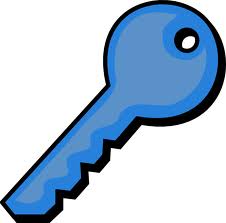 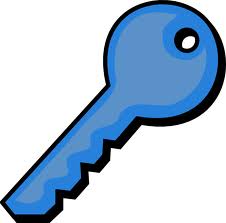 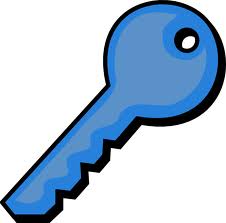 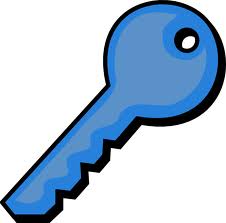 a
a
b
c
a
b
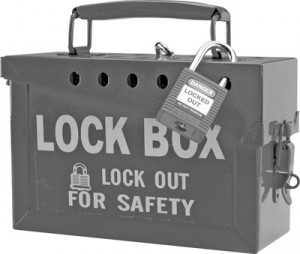 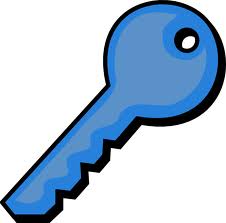 b
b
b
a
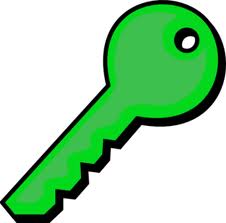 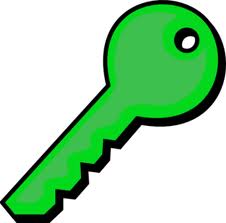 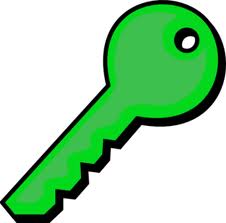 [Speaker Notes: A garbled gate consists of 4 ciphertexts, each encrypting the right output key with the right pair of input keys.Note that if we could look inside all 4 boxes then we could reveal c.]
Post-Yao Constructions ?
A lot of progress wrt implementation
E.g., Fair-Play [MNPS04] …
Better concrete efficiency
Free XOR gates [KS08]…
3 ciphertexts per gate [PSSW09]
Little theoretical progress
Info-theoretic variants for restricted classes [IK00-2]
Rerandomizable GC [GHV10]

No asymptotic improvements !
[Speaker Notes: The way we view GC today is very close to the way Yao described them 30 years ago!]
0110101101010011
0110111010010011
1110101010100110
01101101010011001
1111010100101111
1111100101101110
0111010100101111
10111010100100111
1101010100111010
0101100111011011
0101010011111011
01010100110111011
1001011001010110
0001101010110111
1001001010110111
10010101010010111
Random
x2
x3
x4
x1
K1,0
K2,0
K3,0
K4,0
K1,1
K2,1
K3,1
K4,1
Abstraction (Randomized Encoding [IK00])
Garbled circuit C’
(public)
Boolean circuit C
Random
Garbled 
Input X’
Input  X
Decoder
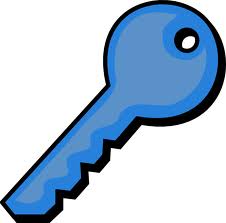 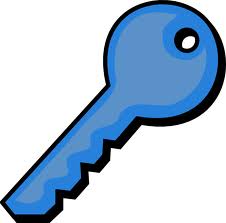 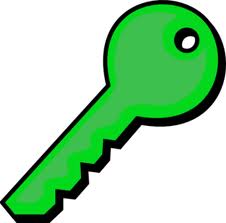 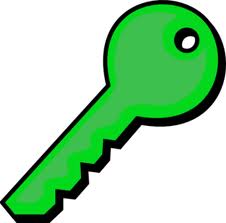 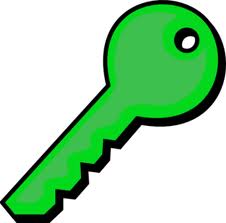 C(X)	    				C’, X’
Simulator
[Speaker Notes: Ki,xi will be abbreviated by Kx
The key features are: (1) simple dependence of inputs; (2) short keys]
Abstraction (Randomized Encoding [IK00])
Q1: Can we shorten the garbled input X’?
Q2: Can we garble arithmetic circuits?
Garbled circuit C’
(public)
Boolean circuit C
Random
n bits
“Simple” 

 Decomposable Affine 		
		        
		     K1(X1)     …       Kn(Xn)

		     where Ki is affine over F2
“Short”  
n bits
Garbled 
Input X’
Input  X
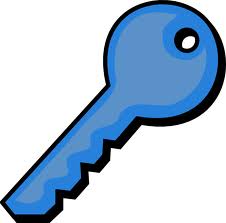 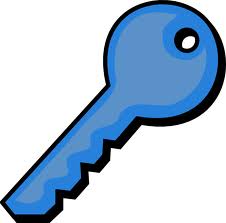 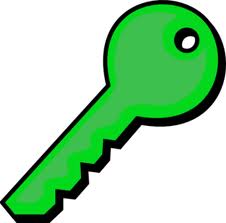 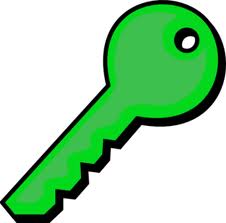 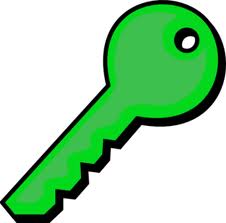 How short can X’ be? [AIKW12]
Constant Online-Rate?
Thm. Impossible if X’ is decomposable
Observation: Typically Affinity suffices
Thm. Affine GC with online-rate 1 		under DDH, RSA, LWE.
O(n)  +   ?
n    +    [This work]
n bits
“Simple” 

 Decomposable Affine 		
		        
		     K1(X1)     …       Kn(Xn)

		     where Ki is affine over F2
“Short”  
n bits
Garbled 
Input X’
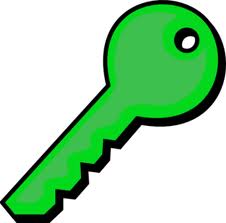 X’
Input  X
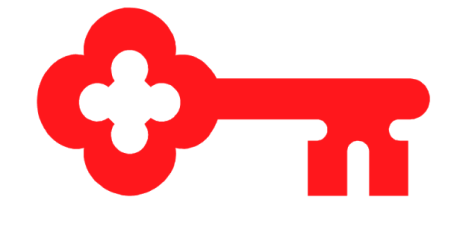 Affine 		

			X’=K(X) 
		
			where K is affine
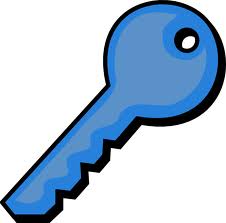 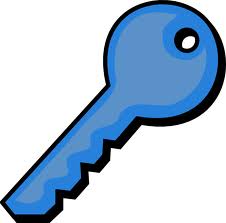 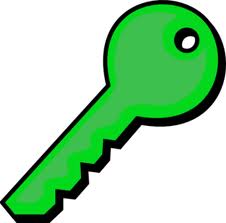 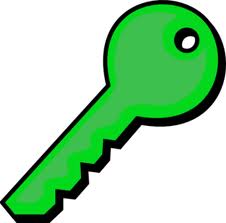 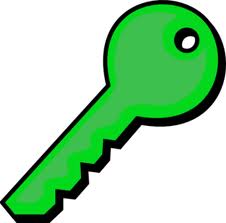 [Speaker Notes: HERE]
Gadget: Online/Offline Encryption
Alice
Bob
EncK
subset  s{1,…,n}
Key length =  	
Independent of the number of plaintexts
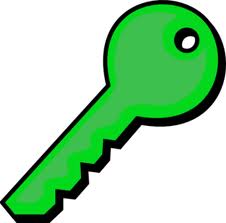 KS
Gadget  Succinct GC
Simulator
C(x)
Garbled circuit C’
Garbled circuit C’
Boolean circuit C
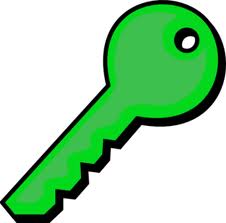 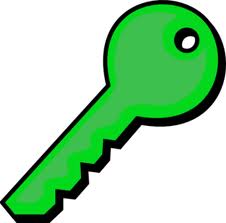 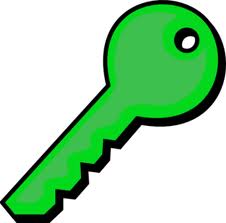 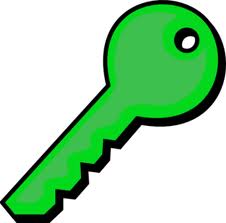 Yao
Gadget
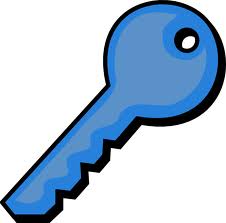 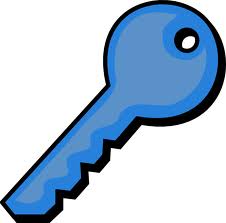 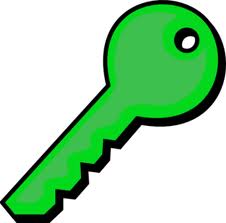 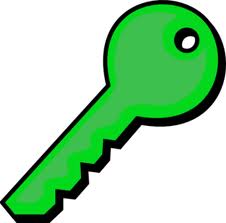 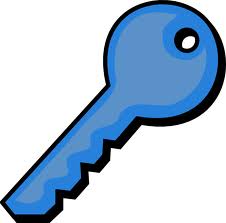 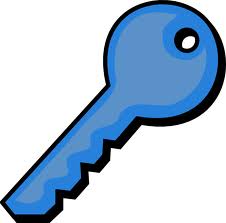 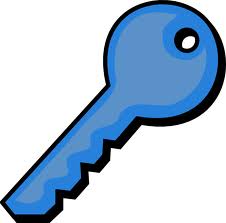 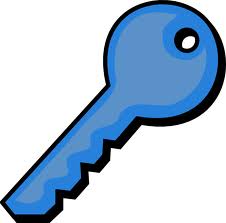 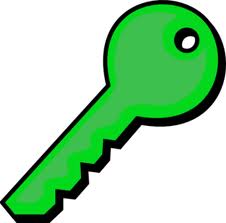 Input  X
Random
Subset
KS
Decoder
[Speaker Notes: Ki,xi will be abbreviated by Kx
The key features are: (1) simple dependence of inputs; (2) short keys]
Implementing the Gadget
Tool: Symmetric Encryption with 			Additive Homomorphism for Keys/Message

EK1(M1)+…+EKn(Mn)	=	EK1+…+Kn(M1+…+Mn)

One-Time Security suffices
Can be implemented under DDH
Close variants under LWE, RSA
From Homomorphism to Online/Offline Encryption
Alice
C1   C2    C3   C4
C1+C3
Ci=Enc(Ki,Mi)
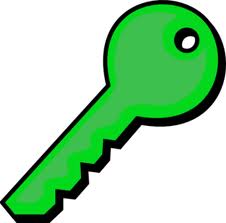 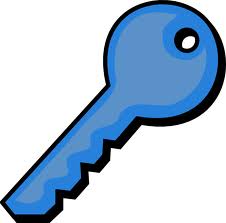 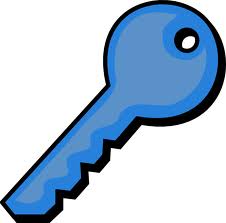 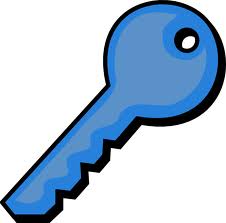 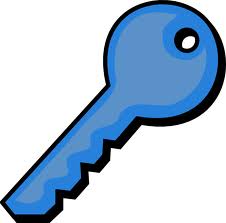 KS
Application 1: Verifiable Computation
Optimal online complexity using [GGP10,AIK10]
Previous works: multiplicative overhead in 
f:{0,1}n{0,1}m
Untrusted Server
Weak Client
Offline |f| bits
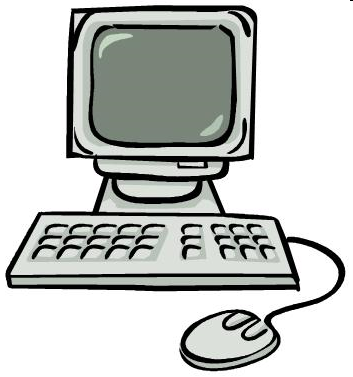 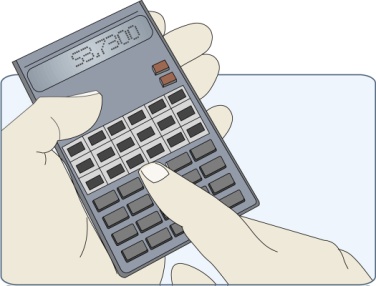 n+ bit
x
m+ bit
output
[Speaker Notes: Unknown under FHE]
Application 2: MPC with preprocessing
Semi-Honest MPC for f:{0,1}n{0,1}m
Alice
Bob
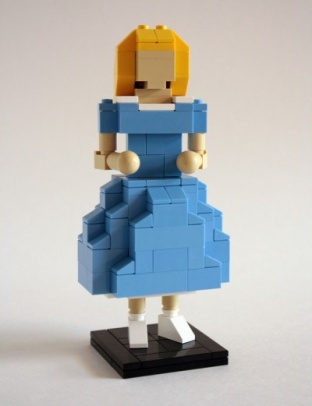 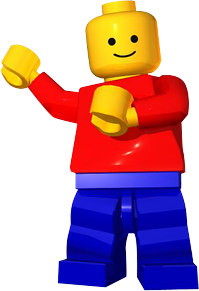 b
A
B
f(A,B)
[Speaker Notes: Incomparable to FHE]
Application 2: MPC with preprocessing
1 online round
Online Communication does not grow with m
Additive dependency in 
Semi-Honest MPC for f:{0,1}n{0,1}m
Alice
Bob
Garbled circuit C’
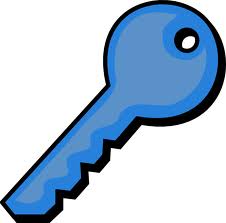 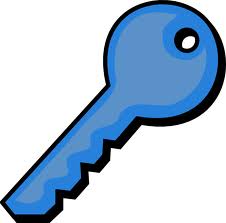 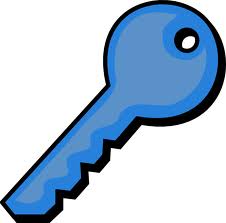 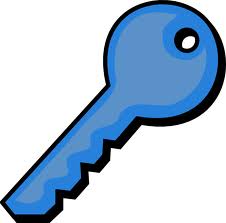 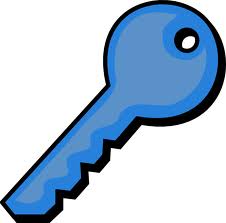 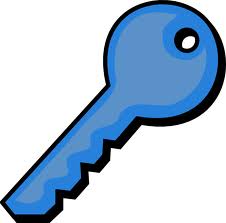 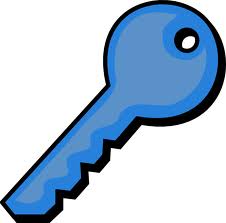 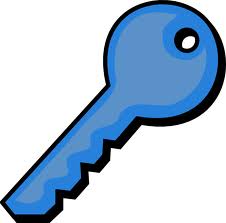 Offline |f| bits
rA
rB
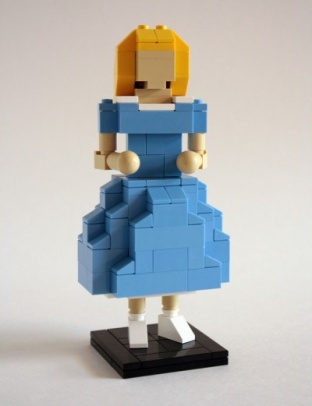 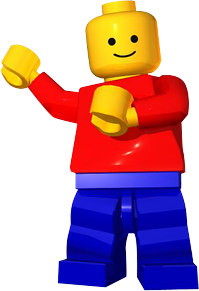 rA A
n bits
b
A
B
rB B
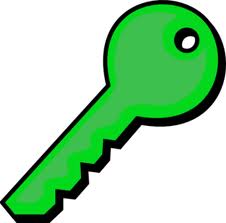 n+ bits
Decoder
f(A,B)
[Speaker Notes: Incomparable to FHE]
Application 2: MPC with preprocessing
Malicious MPC ? 
Adaptive choice of inputs ?
Homomorphic MACs [BDOZ11]
Alice
Bob
Garbled circuit C’
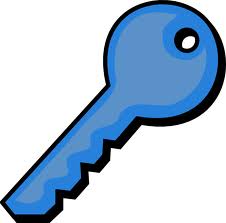 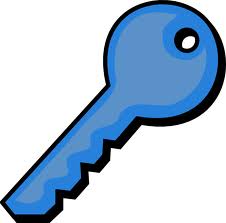 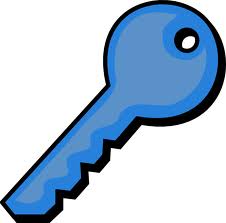 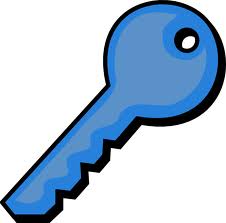 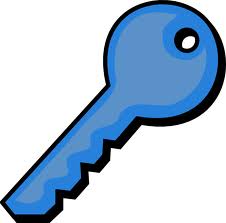 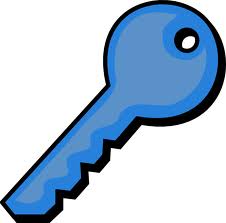 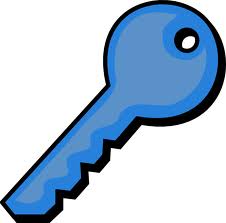 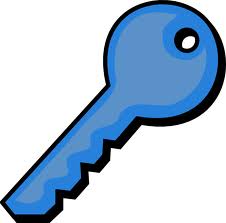 Offline |f| bits
rA
rB
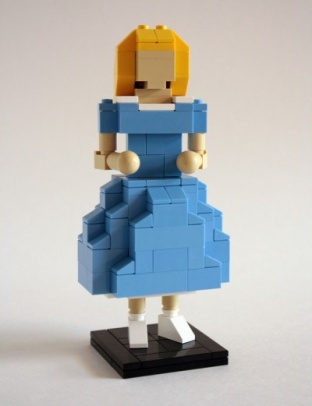 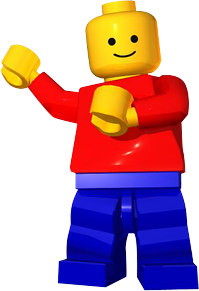 n bits
b
A
B
n+ bits
Decoder
f(A,B)
[Speaker Notes: Bendlin, I. Damg˚ard, C. Orlandi, and S. Zakarias.
HERE]
Adaptive Choice of Inputs?
No succinct GC with adaptive security

Can be achieved with Random Oracle

Not needed in some applications 			
offline private inputs 		(Shares of signing key)
Independent online public inputs 	(Docs to be signed)
Garbling Arithmetic Circuits? [AIK11]
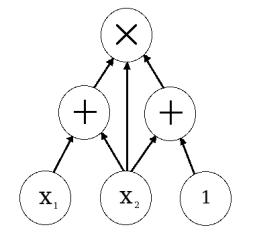 Gates perform addition or multiplication 
Operations over a large domain (e.g., field F)
Garbling arithmetic circuits? [AIK11]
Thm. Arithmetic GC (over large integers) 	under LWE (or OWF less efficiently).
Extends applications to arithmetic setting 
 Non-trivial if the field is large ! 
 Requires new approach
Garbled circuit C’
Arithmetic circuit C
Boolean circuit C
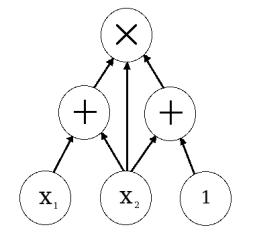 Random
“Simple” 

 Decomposable Affine 		
		        
		     K1(X1)     …       Kn(Xn)

		     Ki :F2F2 	is affine
Garbled 
Input X’
Input  X

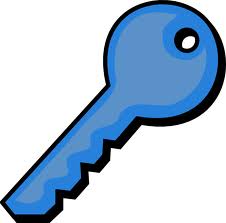 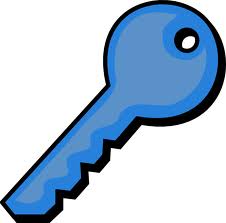 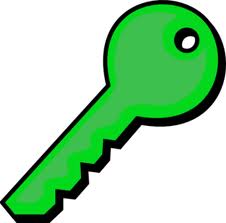 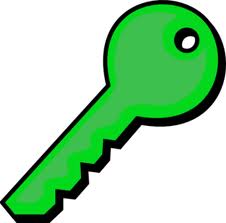 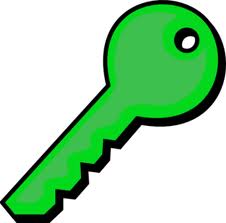 
Ki:FF
[Speaker Notes: Motivated by both efficiency and arithmetic feasibility]
Garbling arithmetic formulas [IK02]
Problem 1: Limited to Formulas 
Problem 2: Large blow-up
Key Idea: Solving 2  Solving 1
Garbled circuit C’
Arithmetic Formula C
Boolean circuit C
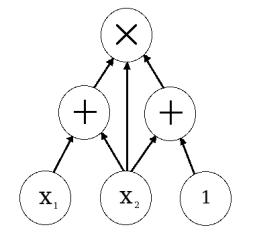 Random
“Simple” 

 Decomposable Affine 		
		        
		     K1(X1)     …       Kn(Xn)

		     Ki :F2F2 	is affine
Garbled 
Input X’
Input  X
|C|2
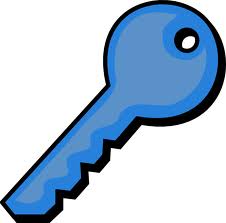 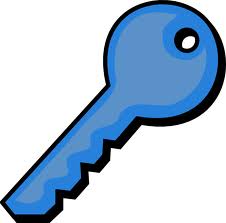 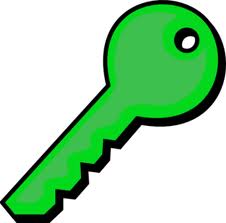 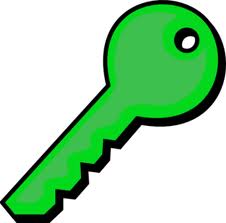 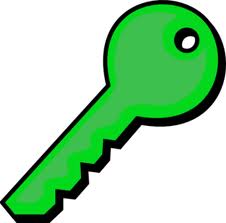 
Ki:FF
Key-Shrinking Gadget
c
d
W
a
b
decoder
y
y
+
+
simulator
a,b,W can depend on c,d and randomness
Special type of “functional encryption”
Implementation over the integers from LWE
Garbling the Circuit Layer-by-Layer
AGC for C1… Ci-1
C1
…
…
…
…
…
Ci-1
a1
b1
+
…
y1i-1
y2i-1
y3i-1
y4i-1
y1i-1
x
+
x
x
Wi-1
y1i
y2i
y3i
y4i
Ci+1
…
…
…
…
…
Garbling the Circuit Layer-by-Layer
Substitution 
C1
…
…
…
…
…
Ci-1
a1
b1
+
…
y1i-1
y2i-1
y3i-1
y4i-1
y1iy2i
x
+
x
x
Wi-1
y1i
y2i
y3i
y4i
Ci+1
…
…
…
…
…
Garbling the Circuit Layer-by-Layer
Affinization [IK02] 
C1
c1
d1
c2
d2
…
…
…
…
…
Ci-1
+
+
…
y1i-1
y2i-1
y3i-1
y4i-1
y1i
y2i
x
+
x
x
Wi-1
y1i
y2i
y3i
y4i
Ci+1
…
…
…
…
…
Garbling the Circuit Layer-by-Layer
Key shrinking 
C1
…
…
…
…
…
Ci-1
a1
b1
a2
b2
+
+
…
y1i-1
y2i-1
y3i-1
y4i-1
y1i
y2i
x
+
x
x
Wi
y1i
y2i
y3i
y4i
Ci+1
…
…
…
…
…
Conclusion
GC with optimal online-rate for Boolean circuits
Applications with optimal online communication 

General approach for arithmetic garbled circuits
Alternative to Yao’s “garbled tables” approach
Instantiated using LWE
Extends applications to arithmetic setting
New modular, simplified proof for Boolean case

Constant online-rate for arithmetic formulas
Open Questions
Arithmetic setting
circuits over finite fields?
arithmetic decoder?

Efficiency
Shorten the offline part? |C’|=O(|C|)?
Can get it for natural class of arithmetic functions
Less computational overhead ?	(online/offline)
Take-Home Message: What are Garble Circuits?
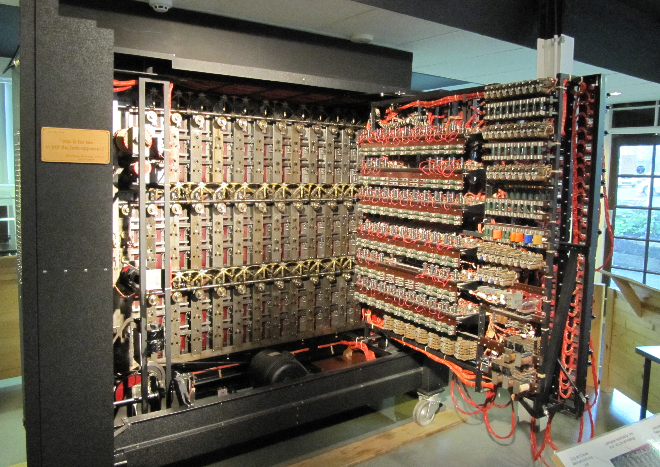 Just


It
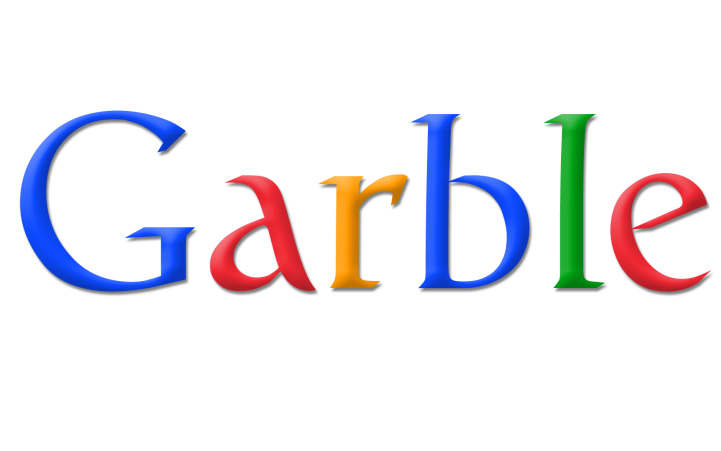 Powerful tool superior 
to FHE in some aspects 
(Asymptotically & Concretely)
FHE for the poor